大阪府都市基盤施設維持管理技術審議会　　　　　　　　　　　　　　　　　　　　　　　　　　　　　　　　　　　　　　　　　　　　　　　　　　　　　平成27年１月27日　　資料2-1　　
　大阪府都市基盤施設長寿命化計画の策定に向けて(答申)　概要版（素案）
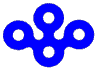 維持管理に関する現状と課題を踏まえ、今後、大阪府が都市基盤施設の戦略的な維持管理を実践していくために「効率的・効果的な維持管理の推進」及び「持続可能な維持管理の仕組みづくり」の基本方針について、大阪府都市基盤施設維持管理技術審議会（平成25年11月設置）において審議し、取りまとめたもの。
主
旨
戦略的維持管理の基本方針
大阪府における維持管理・更新の現状と課題
・日常的な維持管理を着実に実践するとともに、予防保全を中心とした計画的な維持管理による都市基盤施設の長寿命化を基本とし、更新時期についても的確に見極めていく等、「効率的・効果的な維持管理を推進」
・将来にわたり的確に維持管理を実践するため、人材の育成と確保（技術力の向上と継承）に加え、市町村など多様な主体と連携しながら地域単位で都市基盤施設を守り活かしていく「持続可能な維持管理の仕組みを構築」
・限られた資源（財源・人材）を最大限に活用し、「継続的なPDCAサイクルによるマネジメントを推進」
≪現　状≫
◇「橋梁」や「水門等の河川設備」は、国内でも特に高齢化が進行
・今後、都市基盤施設が一斉に更新を迎え歳出が集中する恐れ
・大阪府特有の厳しい維持管理環境
　　　*交通集中による過酷な使用環境
　　　*高潮や洪水等を防止する水門やポンプ等設備の確実な稼働が不可欠
    　　（低地内人口は全国1位）
◇府民ニーズの多様化
・苦情、要望等は年間14,000件前後で推移
◇技術職員の年齢構成の偏り、進む高齢化
・40歳代の職員が20年後には1/4に減少（H25年度採用時点）
「効率的・効果的な維持管理の推進」のために講ずべき施策
・計画的維持管理に関する考え方やフロー、留意事項等を明確にし、維持管理・更新に的確に対応する
　・分野横断的な視点によるアプローチを行うことにより分野・施設での最適化に留まることなく、全体としての最適化をめざす
　・実施面では今すぐに取組を実践できるもののほか、維持管理データの蓄積や科学的、専門的な知見の高まり等により段階的
　　に取組が実現できるものもあることから、その実現のプロセスを明確にし、段階的に充実を図り、継続的に見直し
1.点検、診断・評価の手法や体制等の充実
「致命的な不具合を見逃さない（安全の視点）」 ⇒道路下の空洞など不可視部分に非破壊調査（レーダー探査等）等
新技術の活用等、河川など災害を誘発する可能性のある状態を事前に把握 （河川カルテ）
「効率的・効果的な点検やデータ蓄積・活用」⇒より有効にデータを活用するためには、継続的、分野・地域横断的にデータを
蓄積、分析し、ノウハウを蓄積する体制等の新たな枠組みが必要
2.施設の特性に応じた維持管理手法の体系化　
「維持管理手法の設定」⇒予防保全による管理を原則とし、分野施設毎に目標とする管理水準を設定、補修時期を最適化
「更新の考え方」⇒安全性、LCC、社会的影響度等を総合的に評価し、分野施設毎に必要に応じて標準的な更新判定フローを設定。標準判定フローを踏まえ、具体施設をモデルに更新を見極めるための詳細な調査やモニタリングについて検討が必要
3.重点化指標・優先順位の設定 　「リスクに着目した重点化」
⇒府民等に影響を与える不具合を有する施設等については、分野横断的にマネジメント（安全第一）、次に、各分野・施設
の特性や重要度等を踏まえ、不具合が発生した場合のリスクに着目し、分野・施設毎の点検、補修、更新等の優先順位を設定
4.日常的な維持管理の着実な実践　　「長寿命化に資するきめ細やかな維持管理」
⇒直営作業等により「劣化を抑制（長寿命化）」する細やかな維持管理作業を計画的に推進（直営作業強化）
⇒道路における大型車通行の適正化など施設の適正利用により長寿命化（例：過積載大型車両の取締り強化）
5.維持管理を見通した新設工事上の工夫、新たな技術、材料、工法の活用と促進策
⇒施設の長寿命化が実現できる構造、工法等を検討しライフサイクルコストを縮減　（例：点検しやすい取替容易な構造）
⇒不可視部分の点検など点検業務の新技術等について試行的に実践し、効率性、確実性を確認し、標準化
≪維持管理の取組≫
◇全国に先駆けてアセットマネジメントの考え方を導入（H13～）
◇施設の長寿命化に資する予防保全対策等を強化（H23～）
維持管理の重点化：長寿命化による更新費用を平準化
　・H22：170億円 → H25：260億円（1.5倍増）
新たな課題
≪課題：効率的・効果的な維持管理の推進≫
◇安全に対する社会的要請
・笹子ﾄﾝﾈﾙ天井板崩落事故（H24.12）など老朽化に伴う事故が顕在化
◇更なる効率的・効果的な維持管理の戦略的な推進
・最新の科学的、専門的な知見等を駆使し、点検の充実と的確な維持管理・
  更新の戦略的な推進
「持続可能な維持管理の仕組みづくり」のために講ずべき施策
1.人材の育成と確保、技術力の向上と継承
 ⇒技術レベルに応じた人材育成やｽﾍﾟｼｬﾘｽﾄの育成と専門技術が活かされる持続可能な仕組みづくり
    「技術研修等の体系化」「職員のキャリアシートの作成」 「スペシャリストの育成・確保のあり方検討」
2.現場や地域を重視した維持管理の実践
⇒地域全体の安全性の向上を図るため土木事務所が中心となり、地域特性を踏まえ、地域単位で市町村、大学等とも連携し、維持管理におけるノウハウを共有、人材育成を行い技術連携を図る 「維持管理地域連携プラットフォーム」の構築、「地域と共に公共空間を守り育てる」取組を推進（例：ネーミングライツ、アドプトプログラムなど）
3.維持管理業務の改善と魅力向上
 ⇒国の動向も見据えた「新技術等の活用と促進」に向けた仕組みづくりの検討、「入札契約制度の改善（包括契約等）」
    　のための検討や「積極的な情報発信」等のあり方の検討
≪課題：持続可能な維持管理の仕組みづくり≫
◇技術者の育成・確保（技術の継承）
・施設の老朽化に伴い維持管理業務がますます増加
・維持管理業務は、豊富な現場経験と高度な知識が必要
・近年、建設投資や工事件数の減少に伴い、経験を積む機会が少なくなって
  おり、これまで以上に「人材の育成と確保」や「市町村も含め地域単位で
  技術を蓄積、継承」していく仕組みを早急に構築することが必要